Ⅰ. 수와 연산
1. 소인수분해
교과서 문제
01 소인수분해
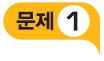 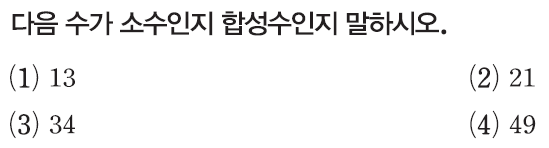 01 소인수분해
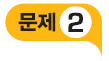 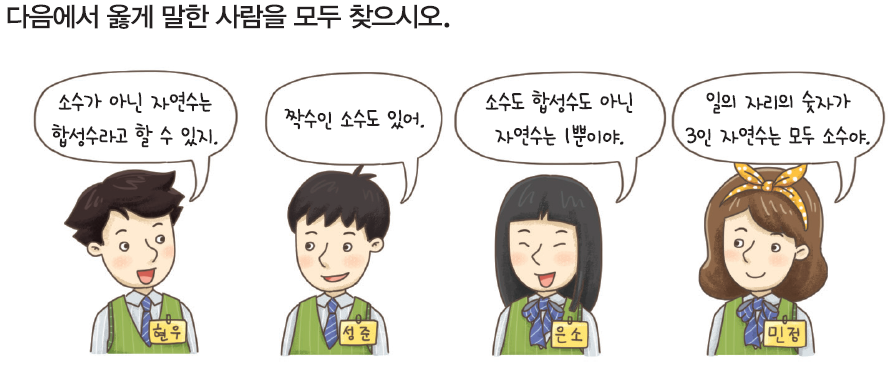 01 소인수분해
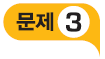 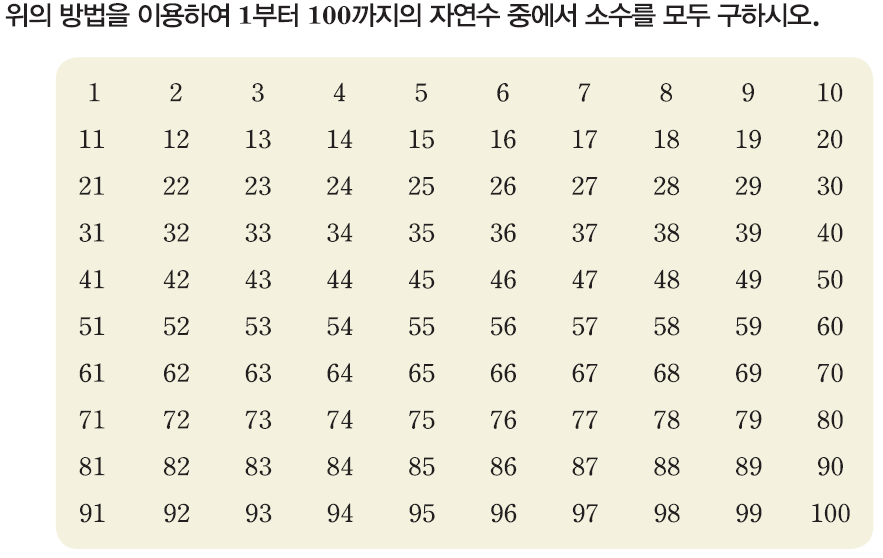 01 소인수분해
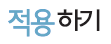 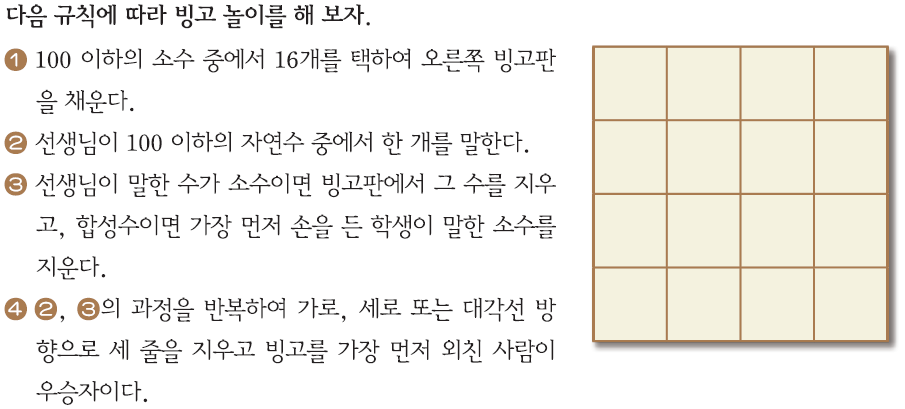 01 소인수분해
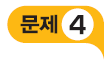 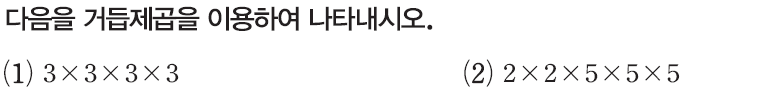 01 소인수분해
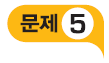 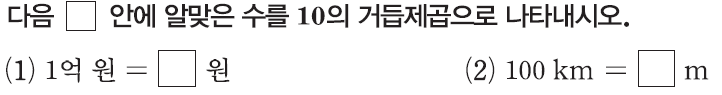 01 소인수분해
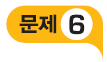 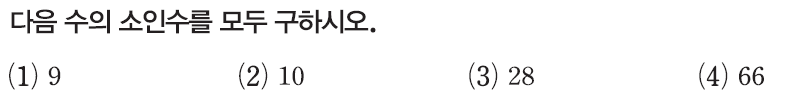 01 소인수분해
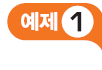 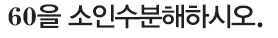 01 소인수분해
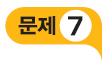 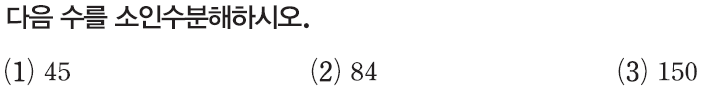 01 소인수분해
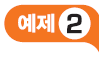 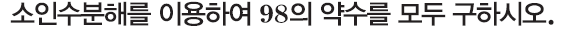 01 소인수분해
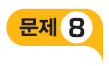 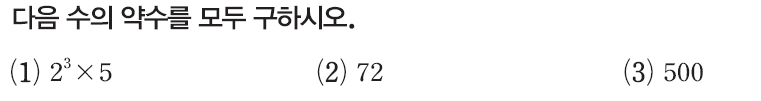 02 최대공약수와 최소공배수
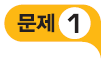 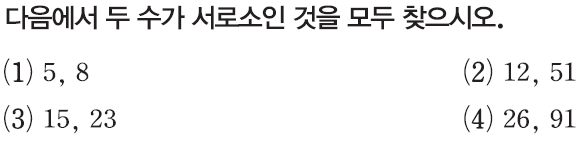 02 최대공약수와 최소공배수
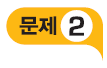 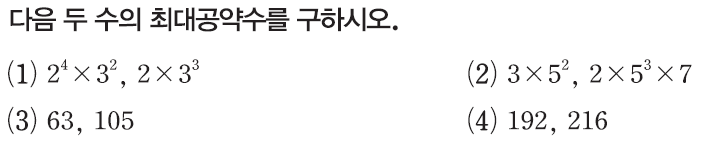 02 최대공약수와 최소공배수
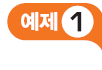 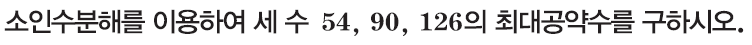 02 최대공약수와 최소공배수
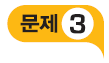 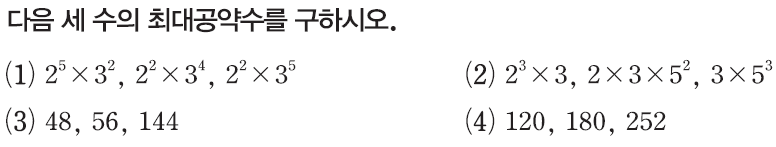 02 최대공약수와 최소공배수
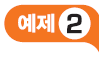 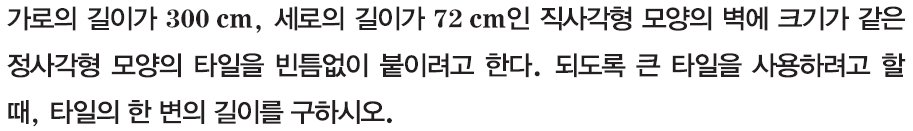 02 최대공약수와 최소공배수
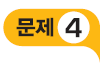 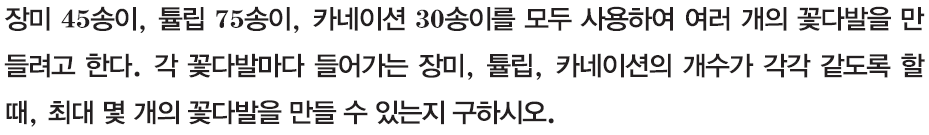 02 최대공약수와 최소공배수
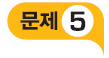 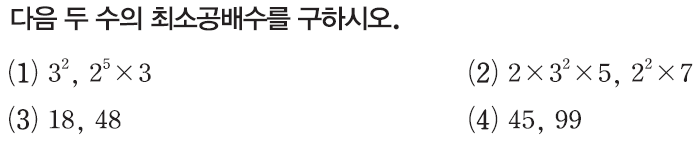 02 최대공약수와 최소공배수
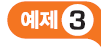 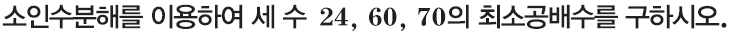 02 최대공약수와 최소공배수
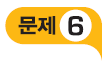 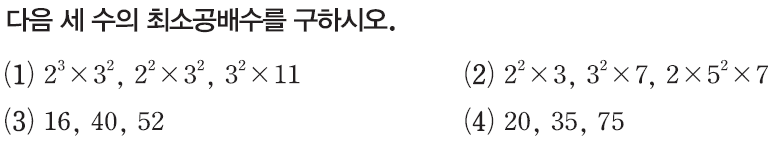 02 최대공약수와 최소공배수
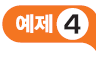 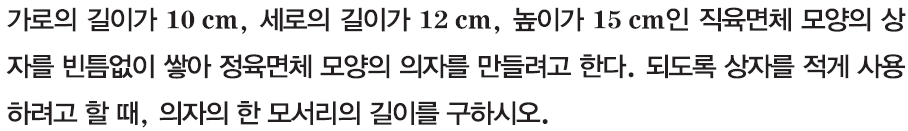 02 최대공약수와 최소공배수
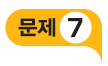 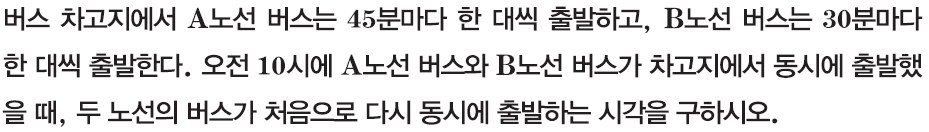